Creatinina
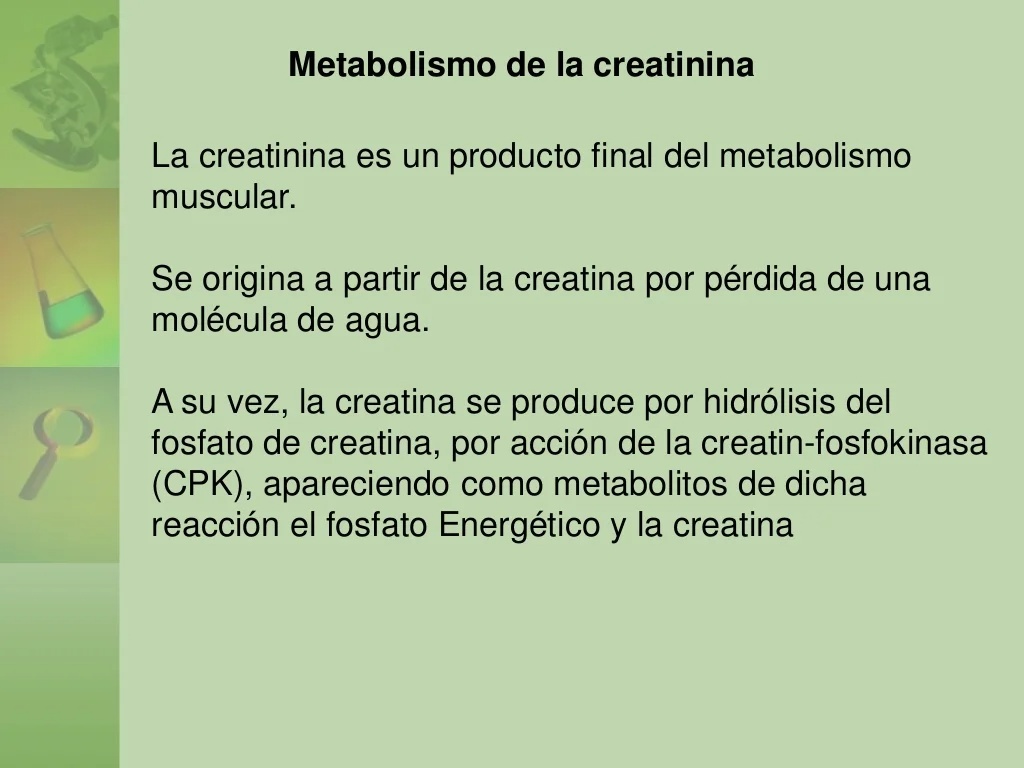 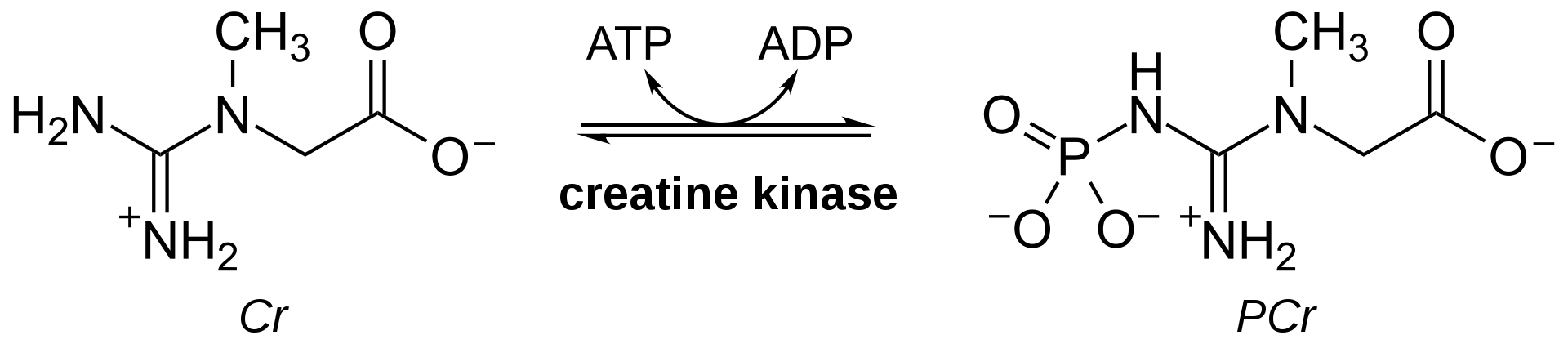 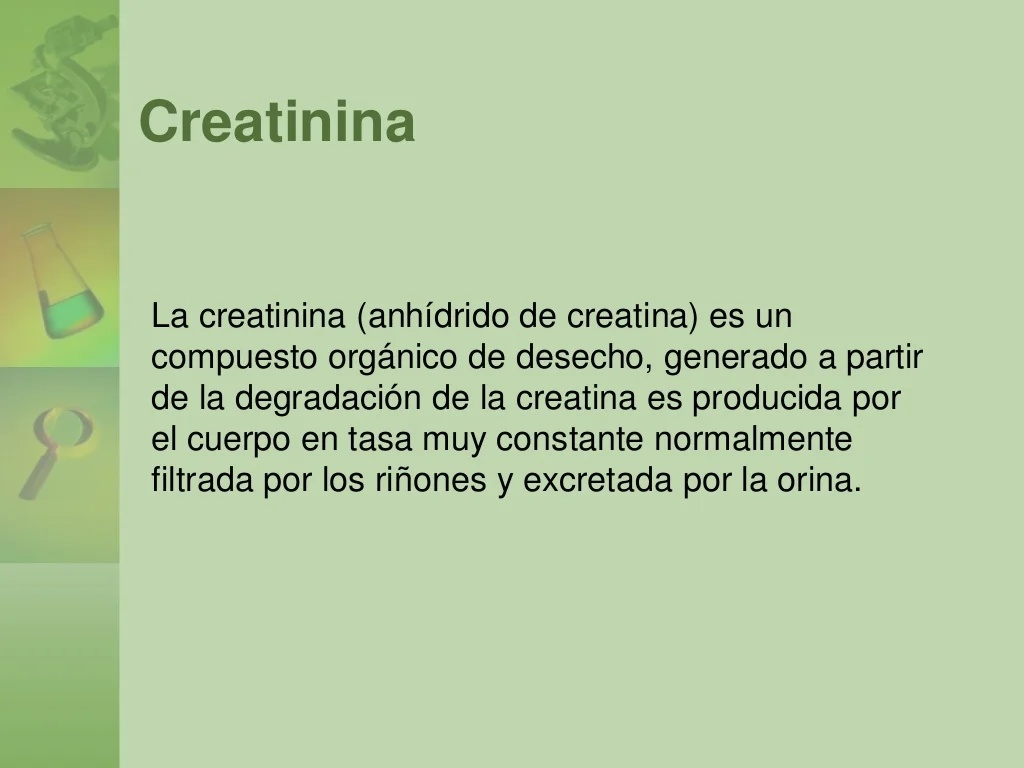 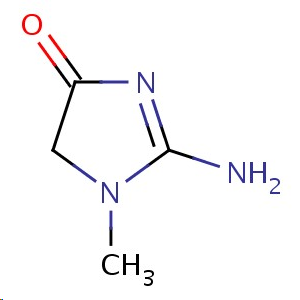 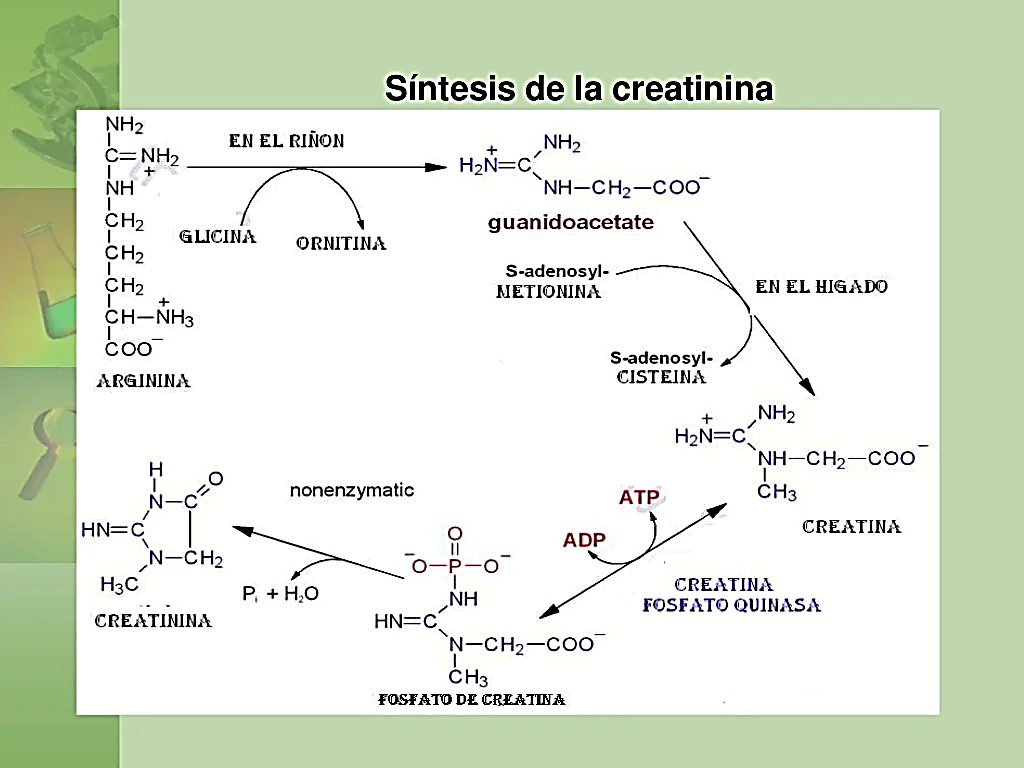 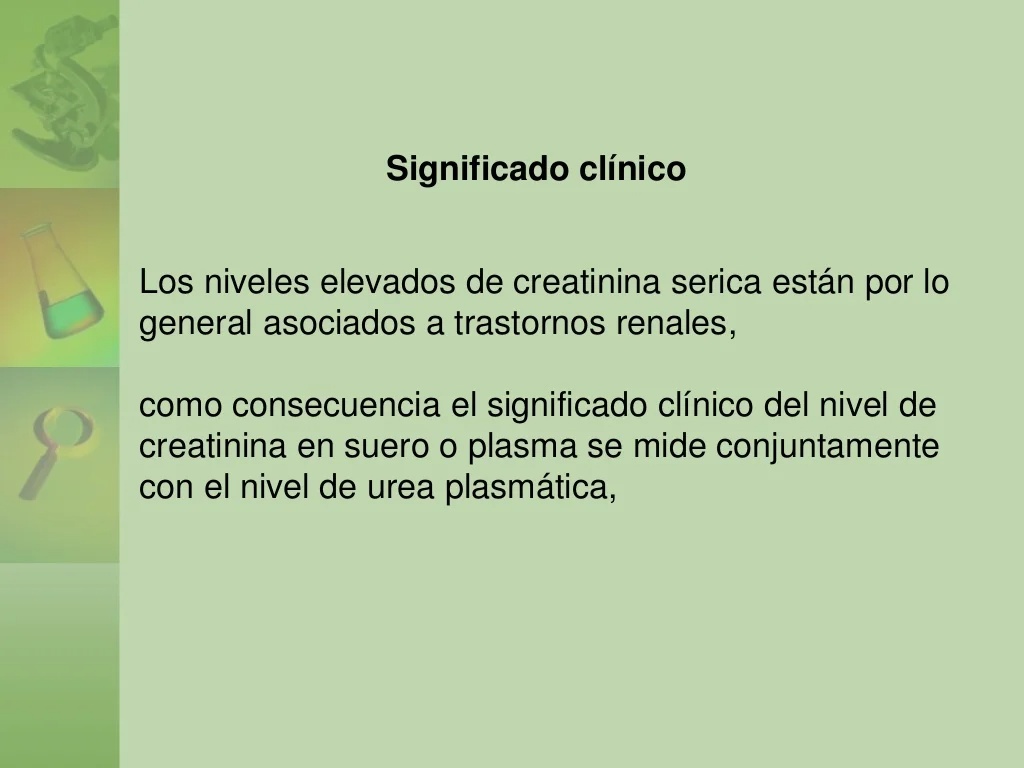 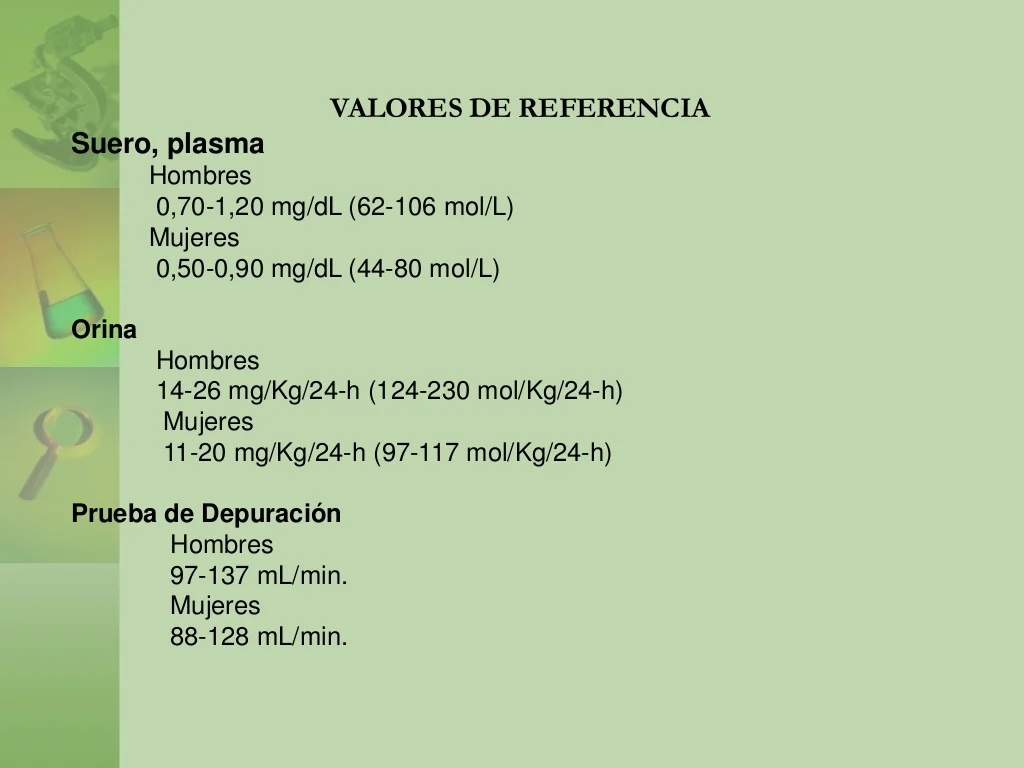 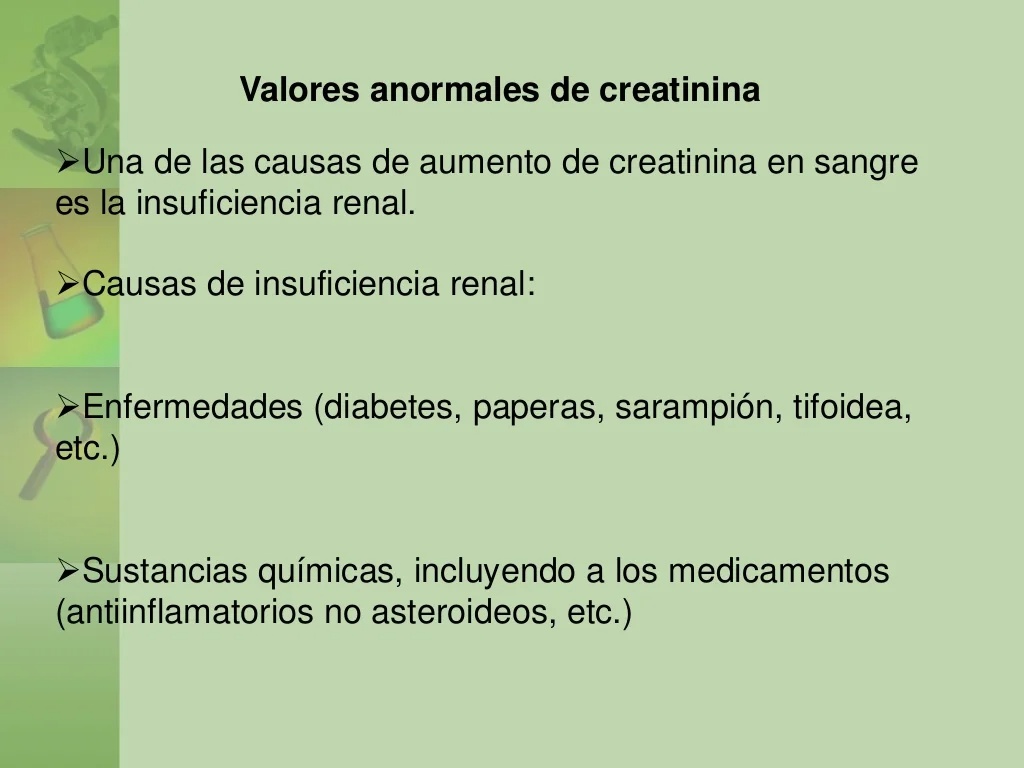 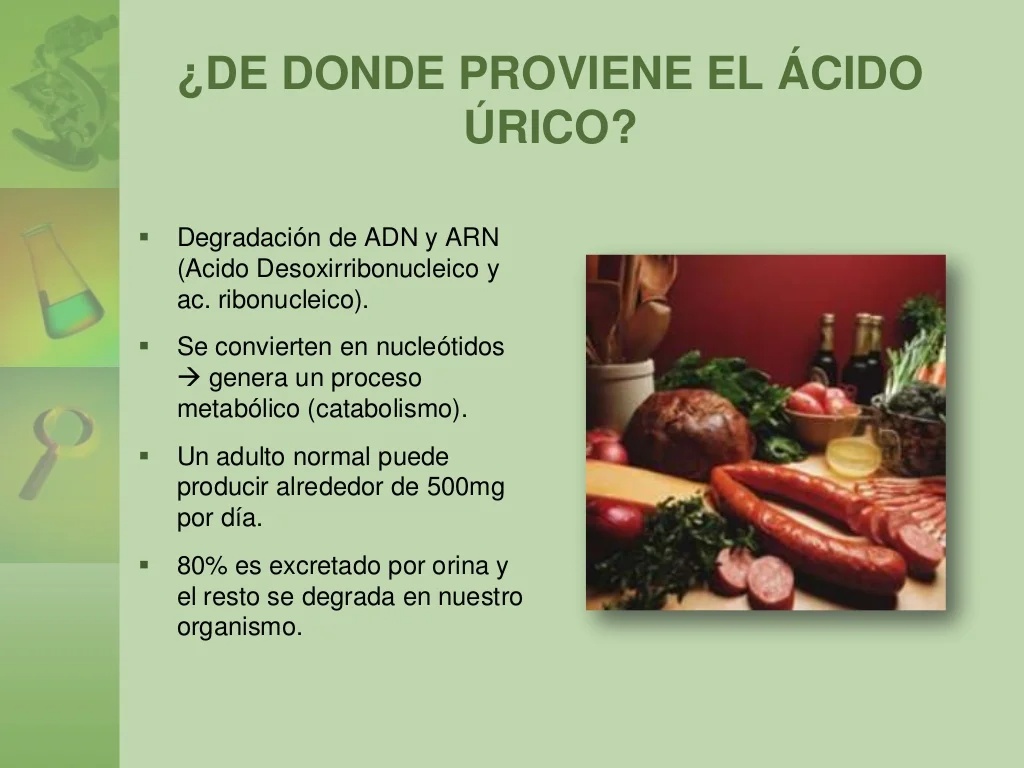